Evaluating Websites for Accessibility
Dan Bish, MS
	Manager, Learning Management 	Systems and Portal Development

Arlene C. Stewart, Ed.D.			Director, Student Disability Services

Clemson University
Why be concerned?
Federal and State Laws

State and University Policies

Universal Design

It’s the right thing to do!
Section 508
Part of the Rehab Act of 1973
       (29 U.S.C. 794d)

 Amended by the Workforce Investment            	Act of 1998 (P.L. 105-220)

Requires Federal agencies to make 	electronic and information 
        technology accessible
State and University Regs
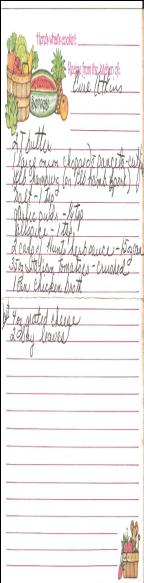 Does your state have a policy for public agencies?    17 – Section 508
            7 – WCAG
               9 – Hybrid
		      4 – State Specific

Does your university have a policy?
Universal Design
PRINCIPLE ONE: Equitable Use

PRINCIPLE TWO: Flexibility in Use

PRINCIPLE THREE: Simple and Intuitive Use

PRINCIPLE FOUR: Perceptible Information

PRINCIPLE FIVE: Tolerance for Error

PRINCIPLE SIX: Low Physical Effort

PRINCIPLE SEVEN: Size and Space for Approach and Use
It’s the Right Thing
11% of college students

19% of the general population

9.3 million with seeing/hearing issues

PWD = largest minority group

 About 500,000 veterans with
       disabilities returning to school
Acquisition Guidelines
Software

Textbooks

Learning Software
Becoming Accessible
LIST
		Learn
		Identify
		Schedule
		Take Charge
Considerations
Time
Budget
Buy-In
Mobile
Participants
Web Designers
Creative Services and    	Marketing
Disability Services/Access 
Computer Training Staff
?????????
Tools and Processes
Adopt an Ongoing 	Accessibility Initiative
Tools can only do so much
 ?????
Checklists
http://webaim.org/standards/508/checklist

http://www.section508.va.gov/docs/checklist_1194_22.pdf
Tools
Web Aim - Web Accessibility in Mind
http://wave.webaim.org/
AMP – Accessibility on demand
https://amp.ssbbartgroup.com/express
Deque FireEyes
http://www.deque.com/deque-fireeyes
Tools Lists
http://www.w3.org/WAI/RC/tools/complete
http://usabilitygeek.com/10-free-web-based-web-site-accessibility-evaluation-tools/
Design Guide
http://viget.com/inspire/a-designers-guide-to-accessibility-and-508-compliance
VisCheck – Color Blind Simulator
http://viget.com/inspire/a-designers-guide-to-accessibility-and-508-compliance
Other Informational Sites
http://ada508.com/
http://jimthatcher.com/index.htm
http://www.w3.org/WAI/eval/users.html
http://www.w3.org/WAI/mobile/experiences.html